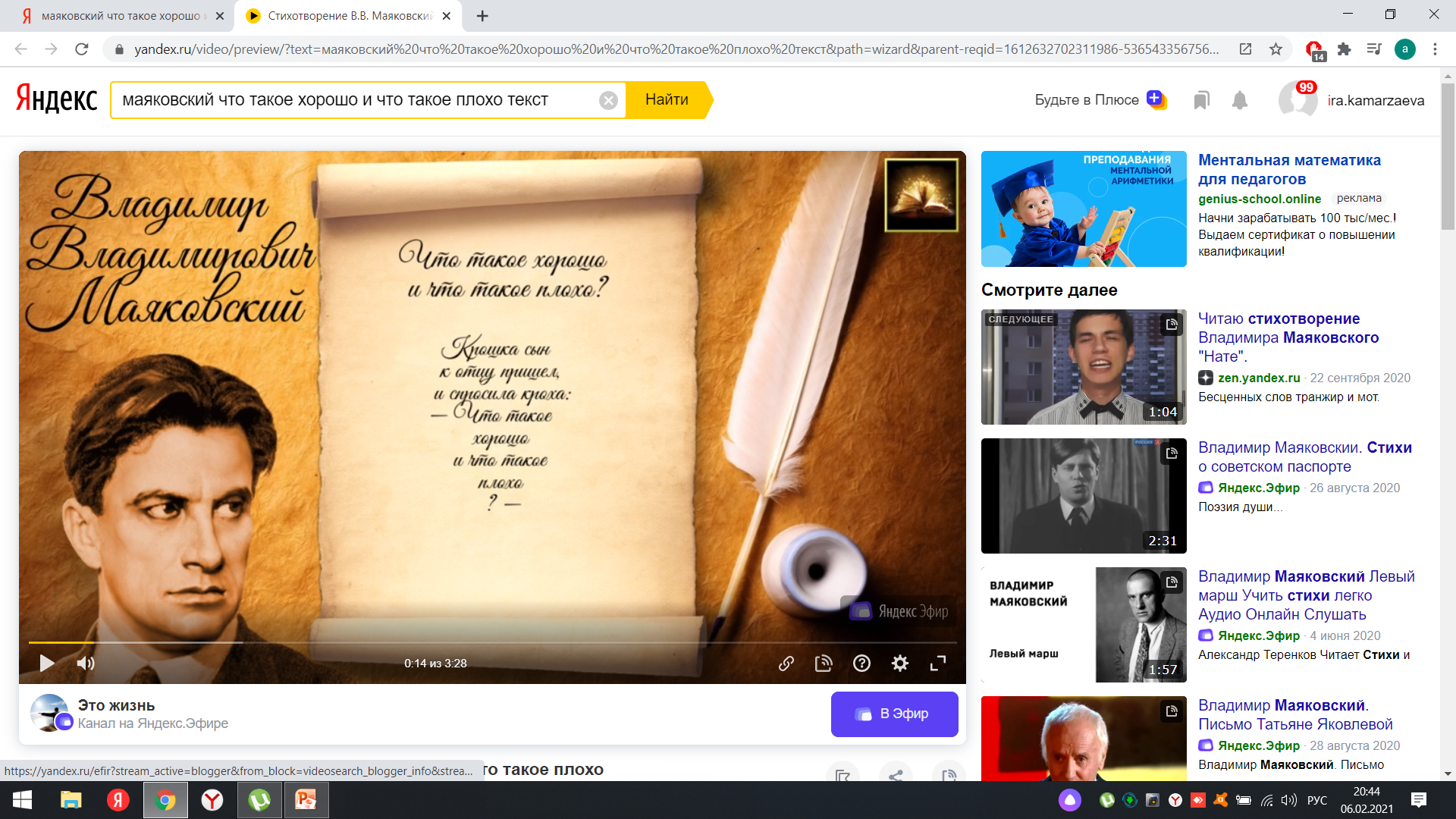 «Деньги потерял – ничего не потерял, 
время потерял – много потерял, 
здоровье потерял – всё потерял»
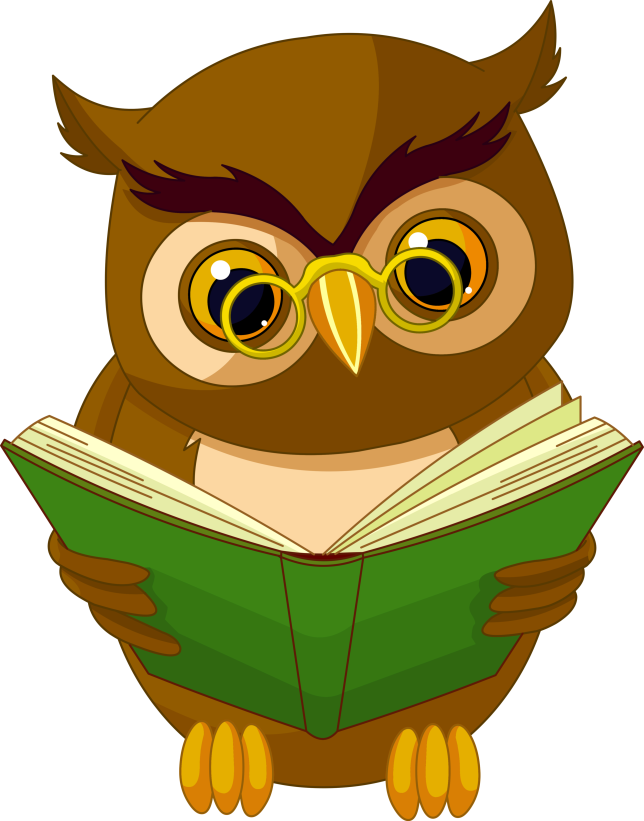 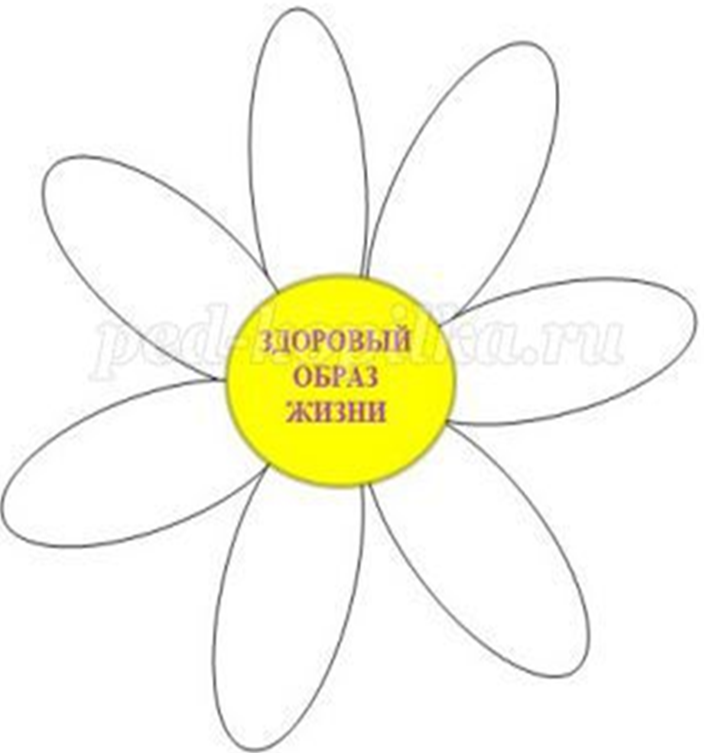 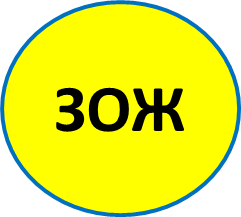 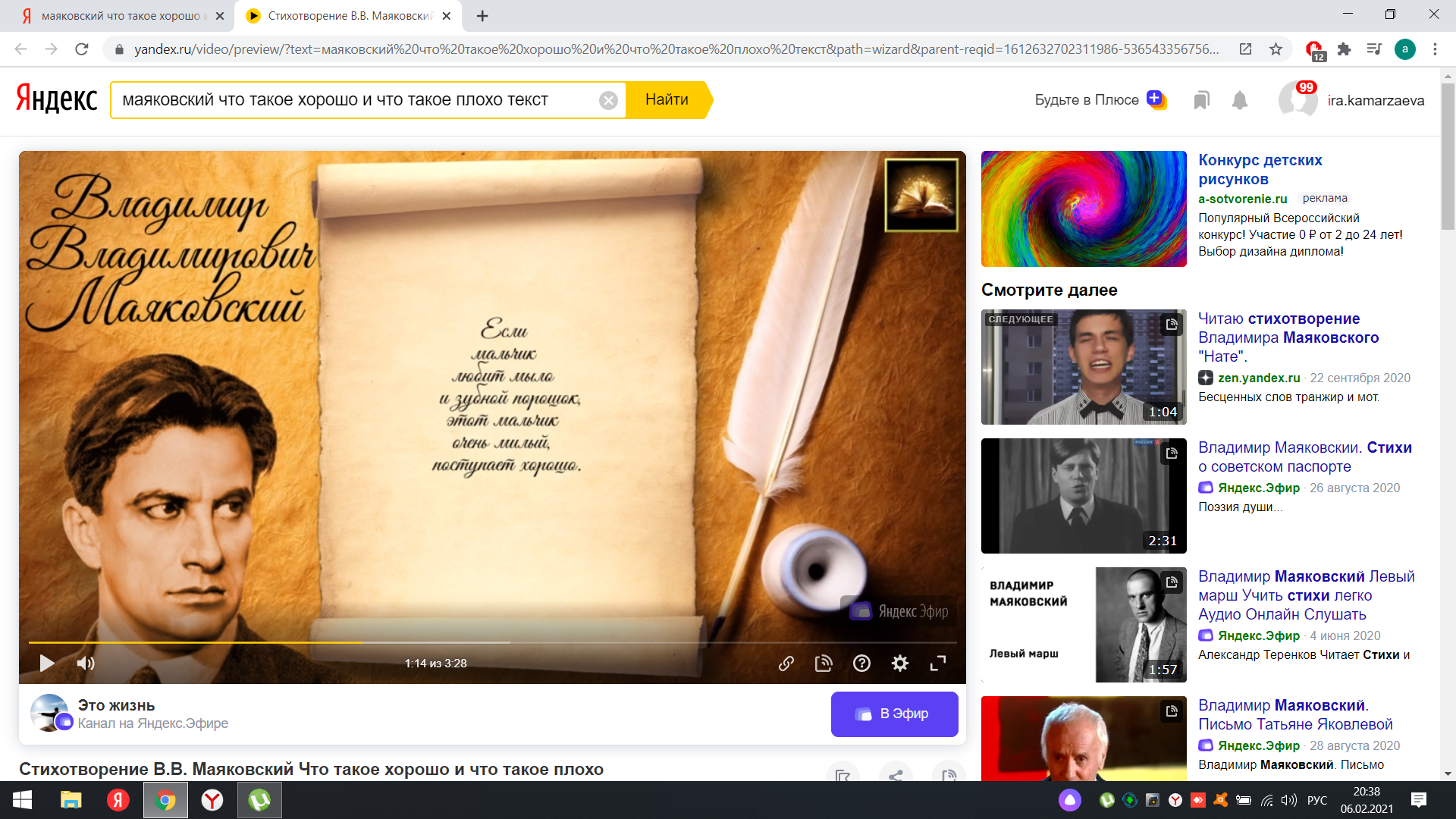 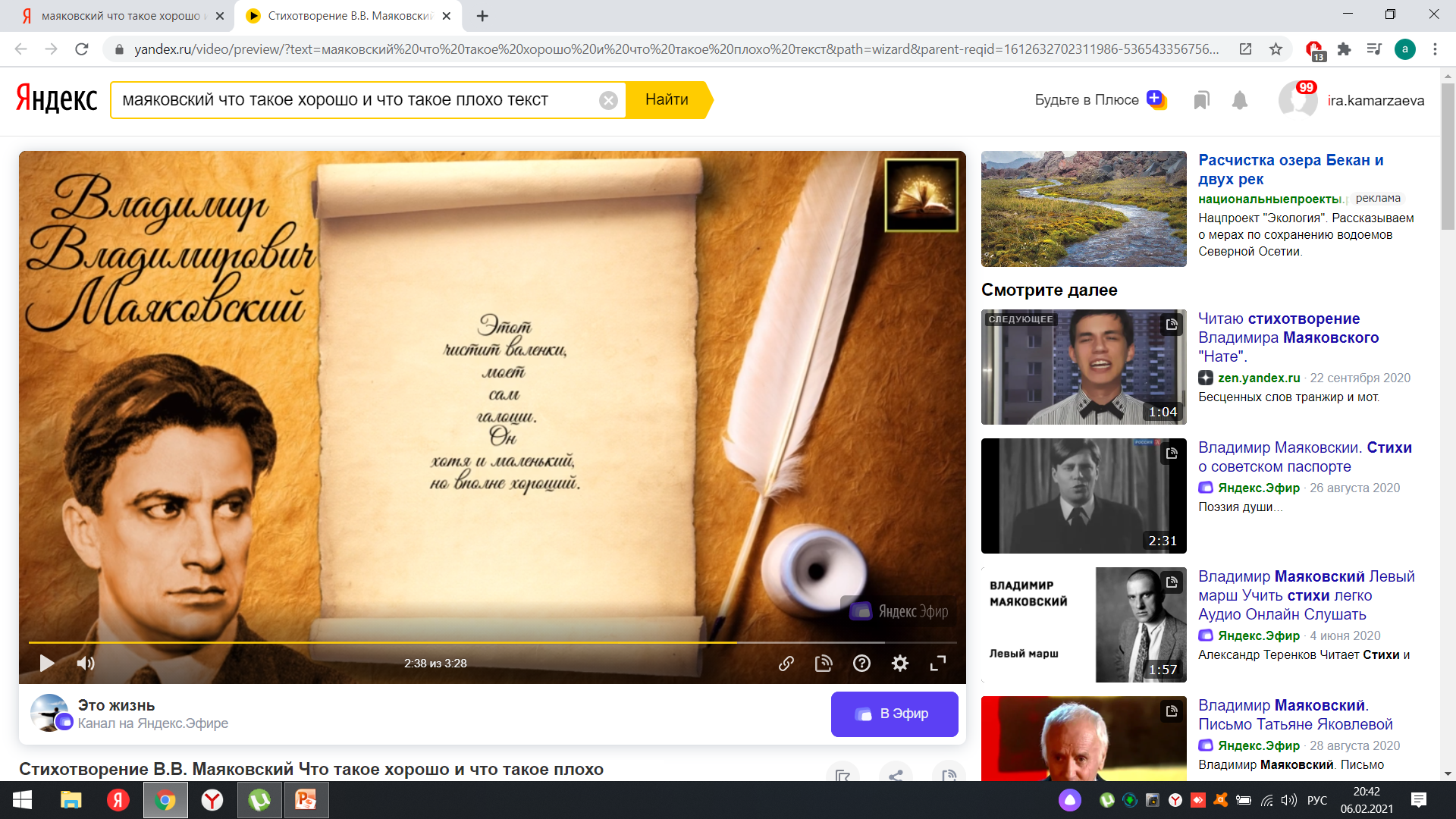 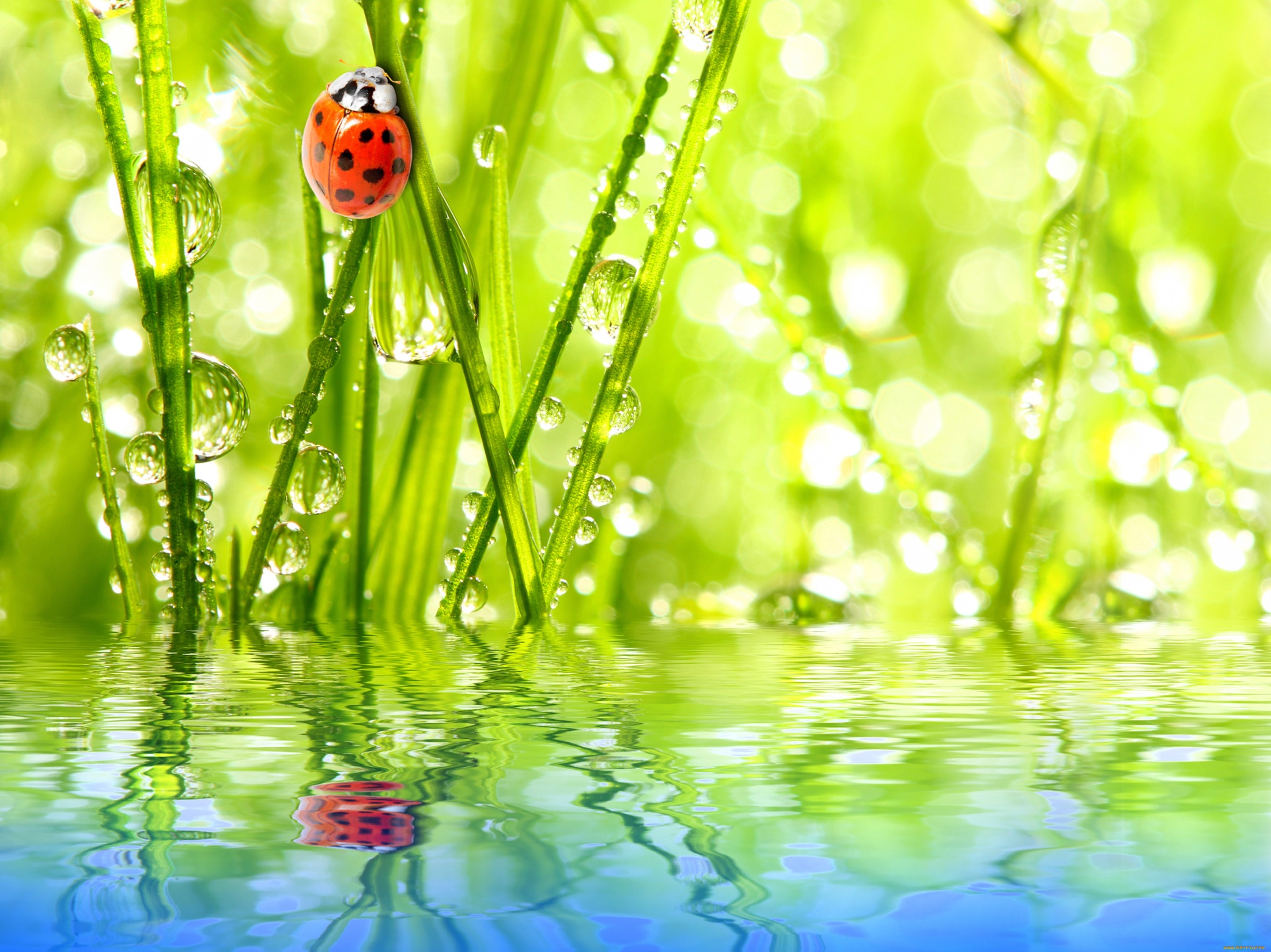 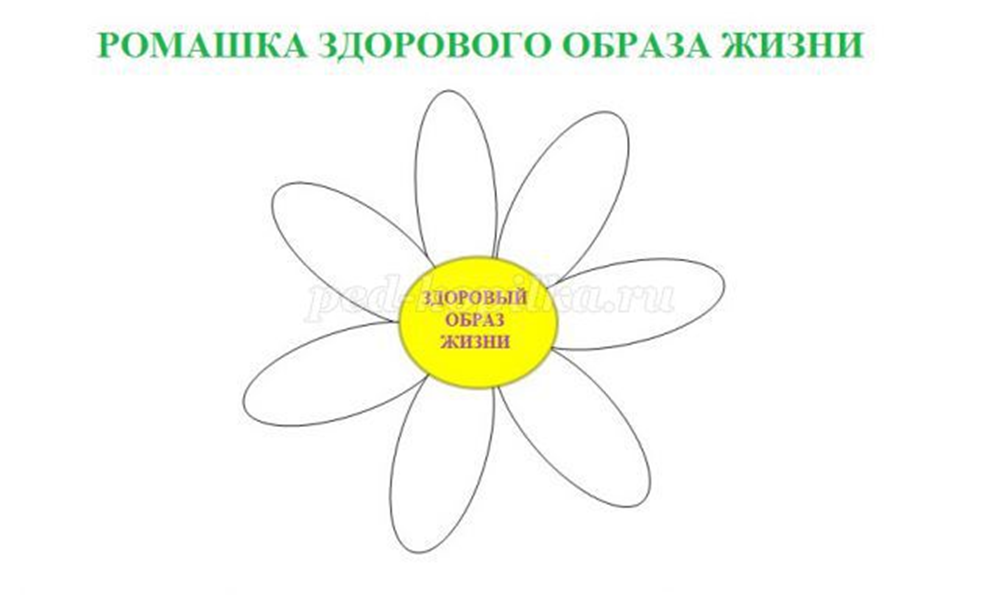 Гигиена 
вещей
Гигиена тела
Гигиена помещений
ЗОЖ
Мельница живёт водою,
а человек едою.
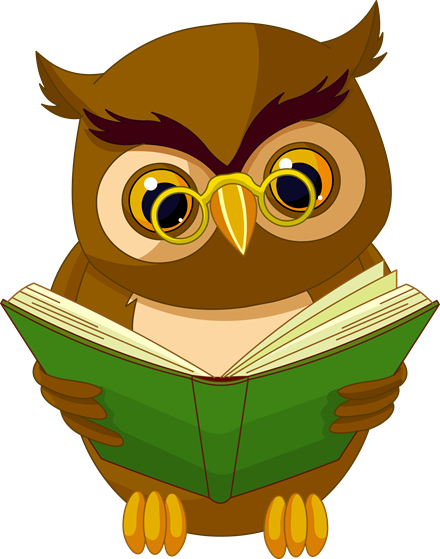 Гигиена питания
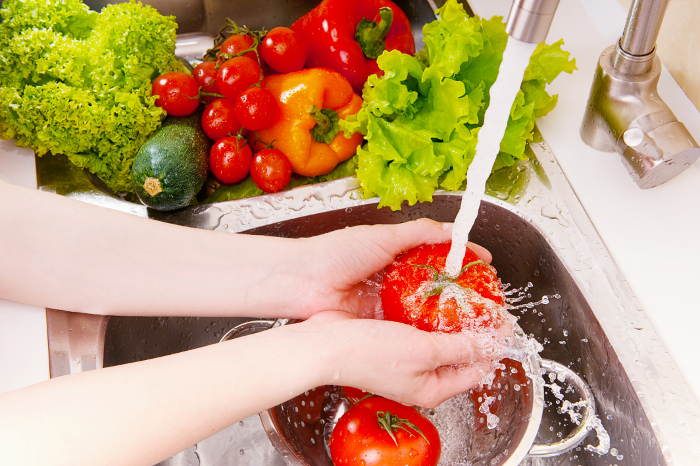 Здоровое питание
умеренность
режим
разнообразие
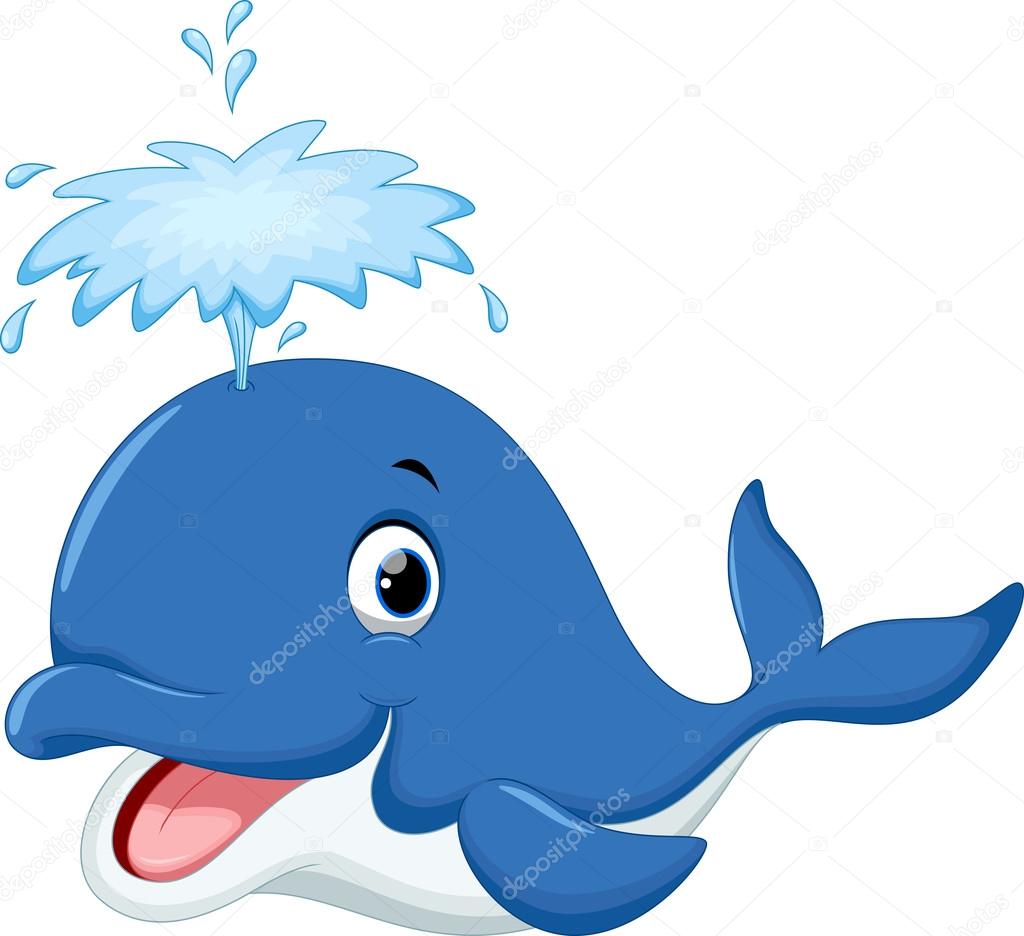 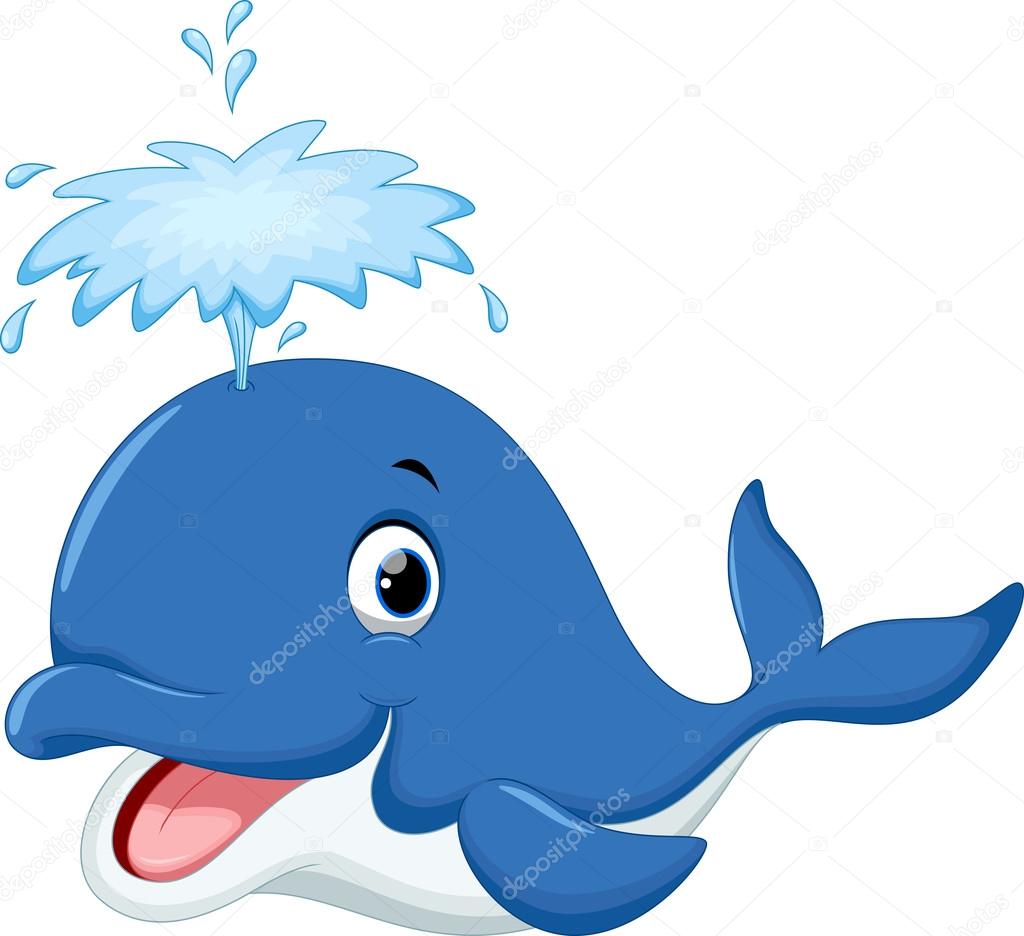 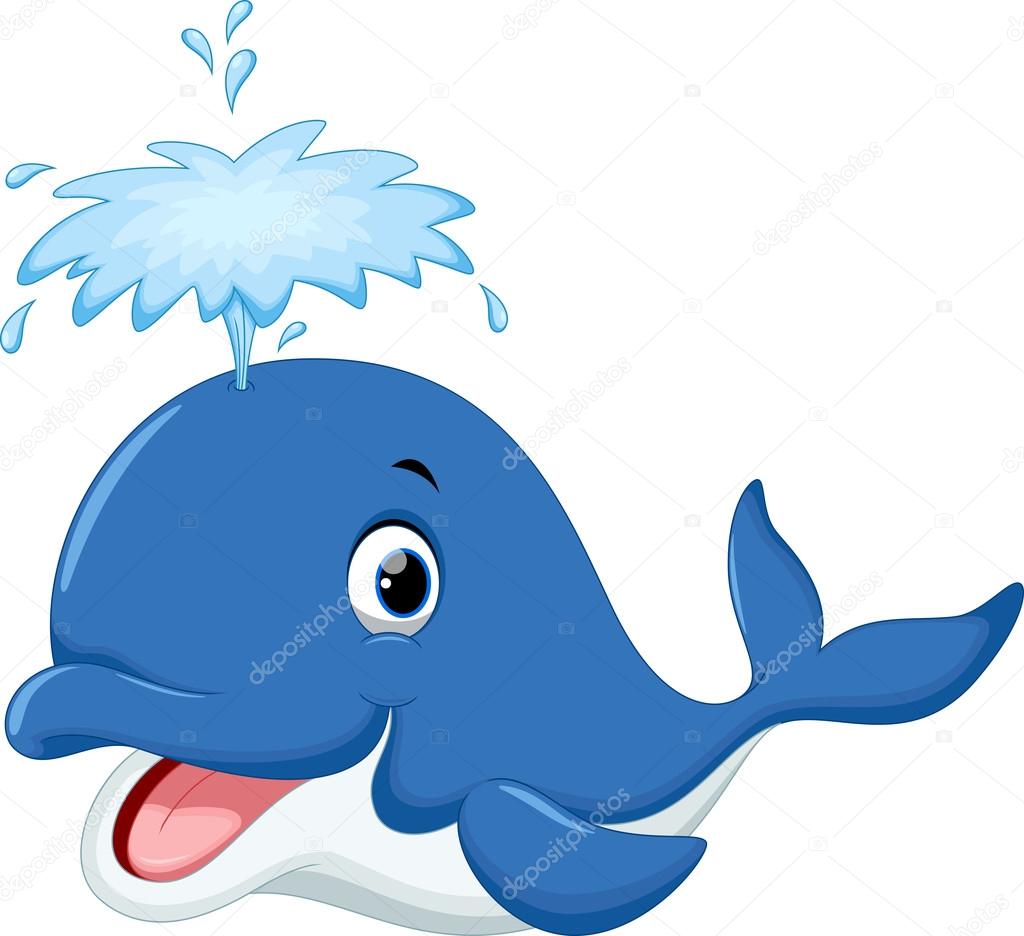 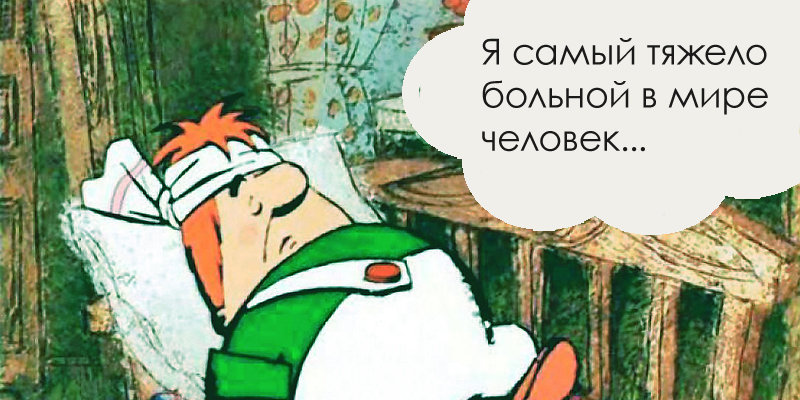 Здравствуйте ,друзья ! У меня ухудшилось здоровье . Болит голова, в глазах звездочки, тело вялое ,живот болит. Доктор говорит, что мне нужно правильно питаться .Я составил себе меню на обед. Меню : торт с лимонадом ,чипсы , варенье ,Пепси кола и чупа- чупс . Это моя любимая еда, наверное, я скоро поправлюсь и буду здоров! Ваш Карлсон.
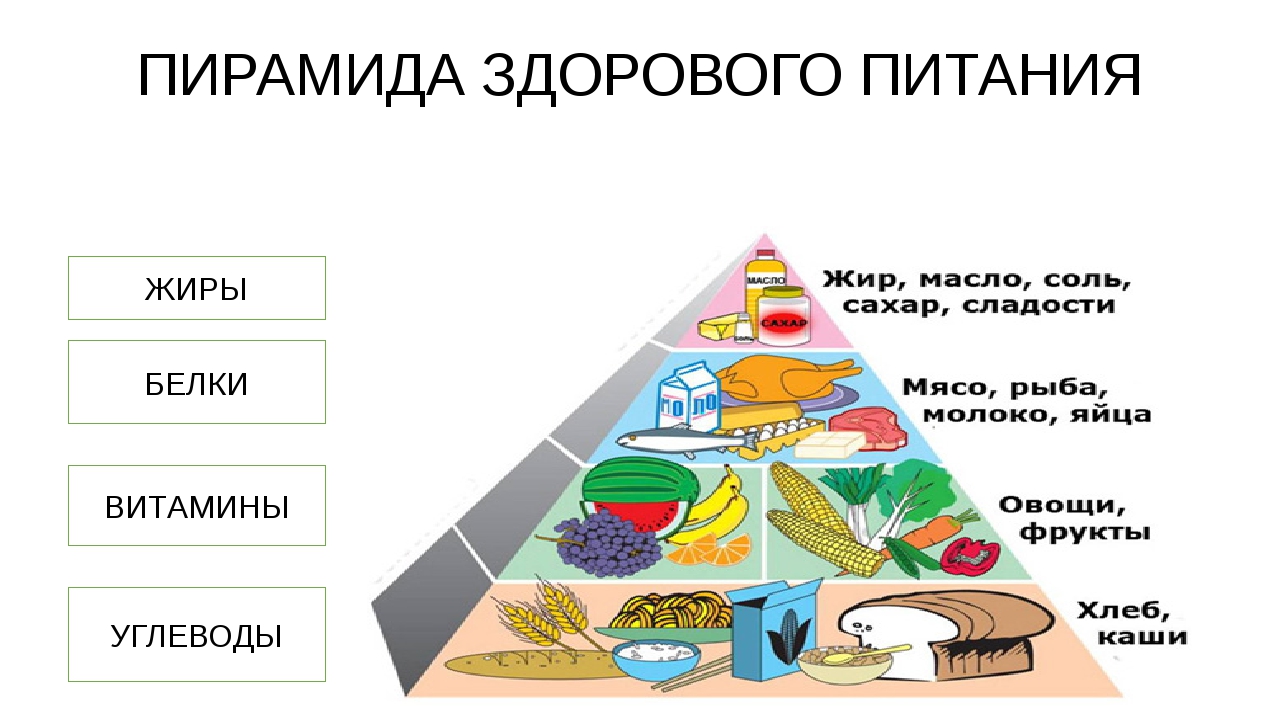 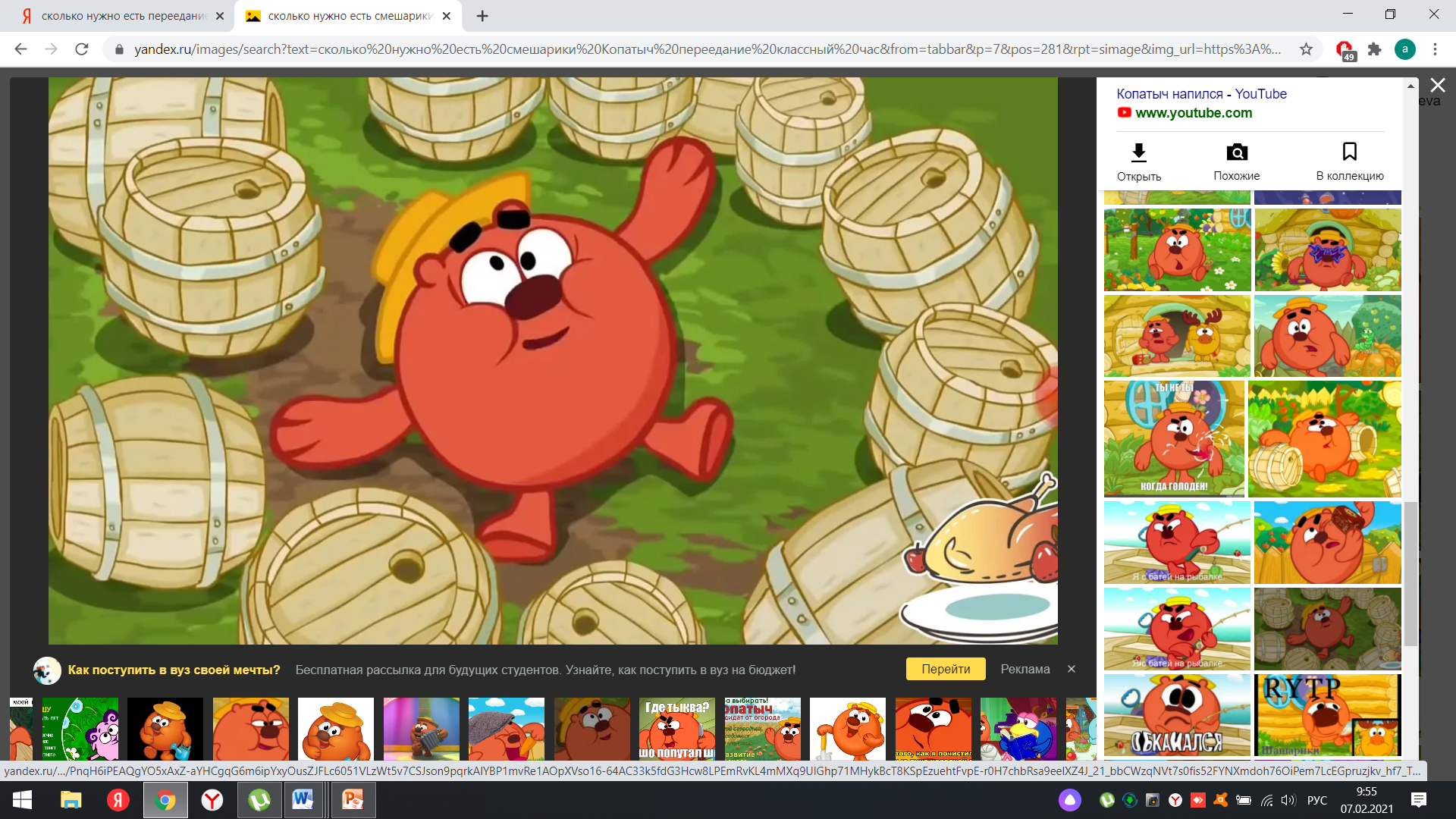 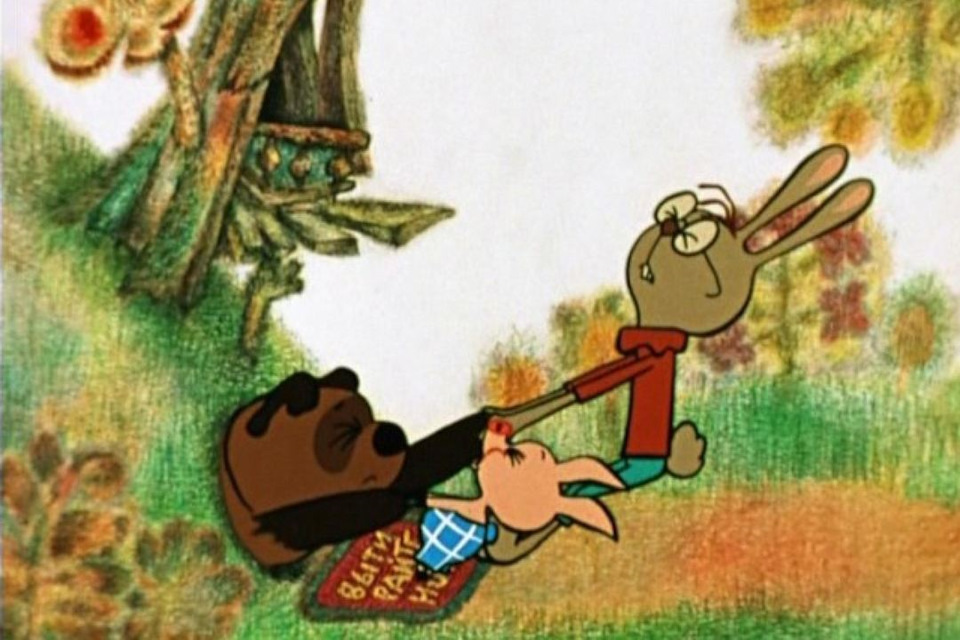 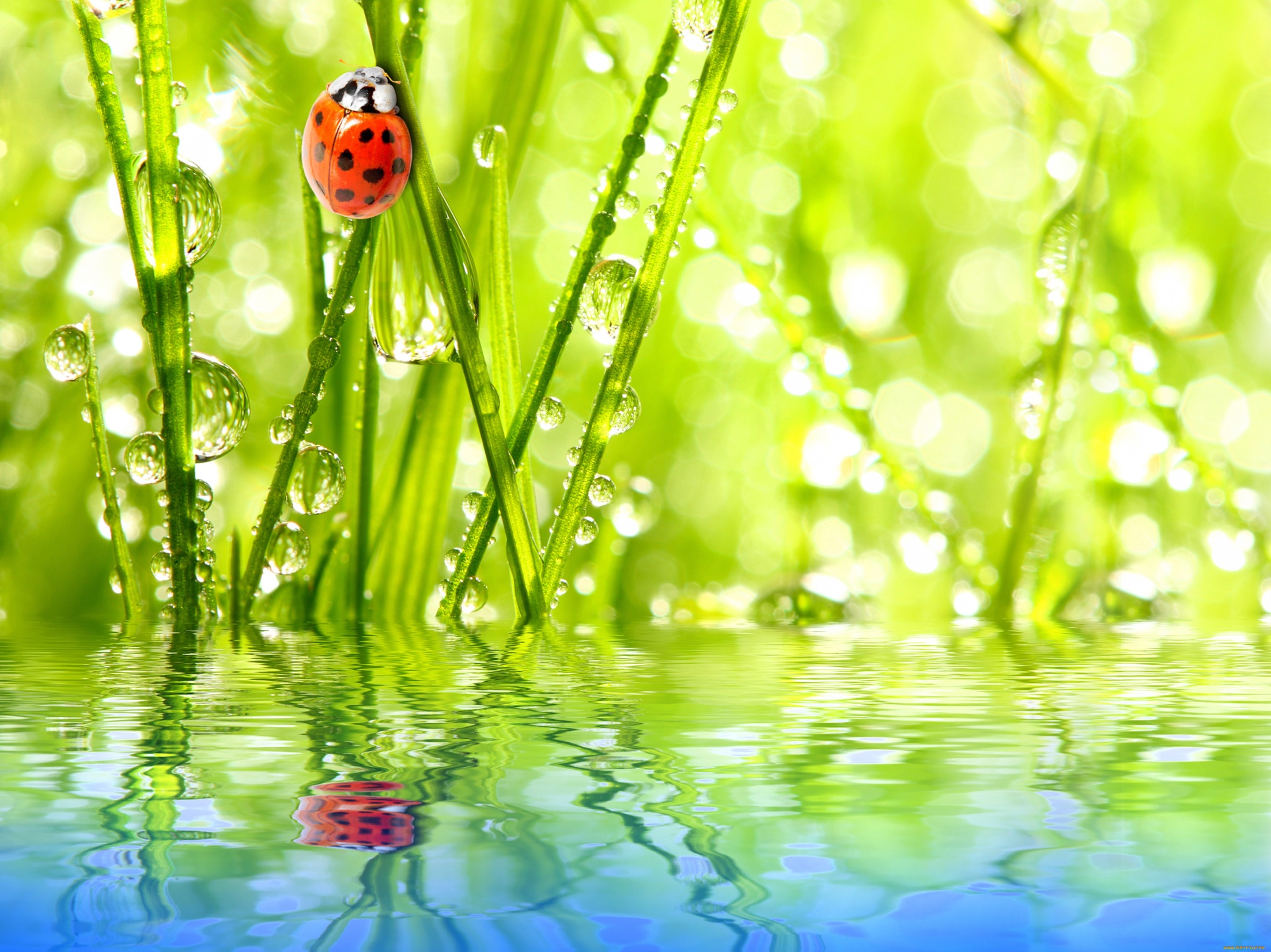 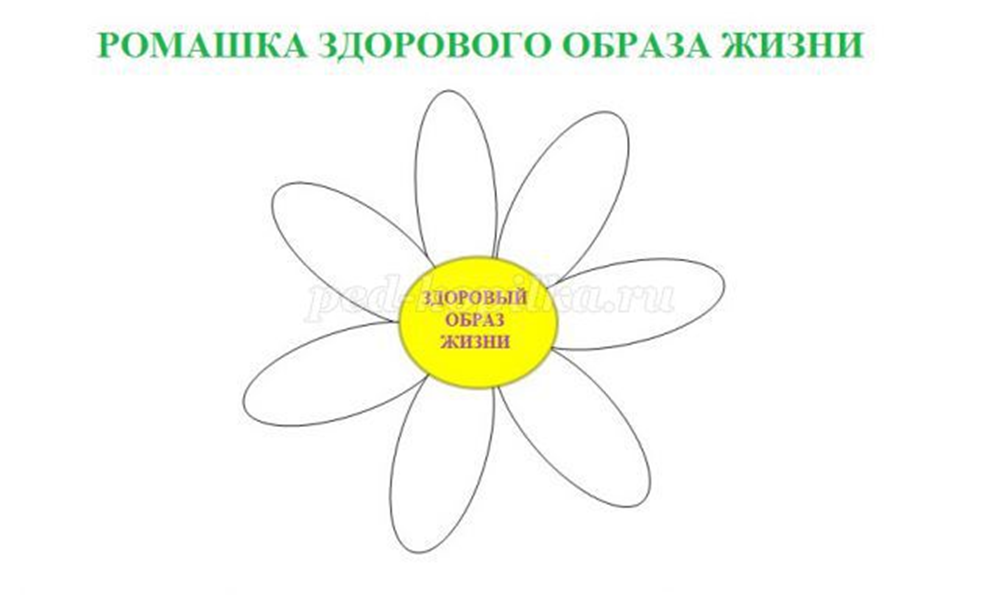 Гигиена 
вещей
Гигиена тела
Гигиена помещений
ЗОЖ
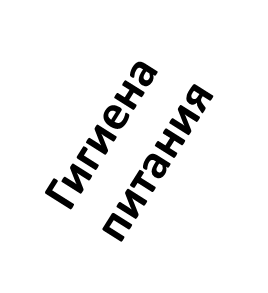 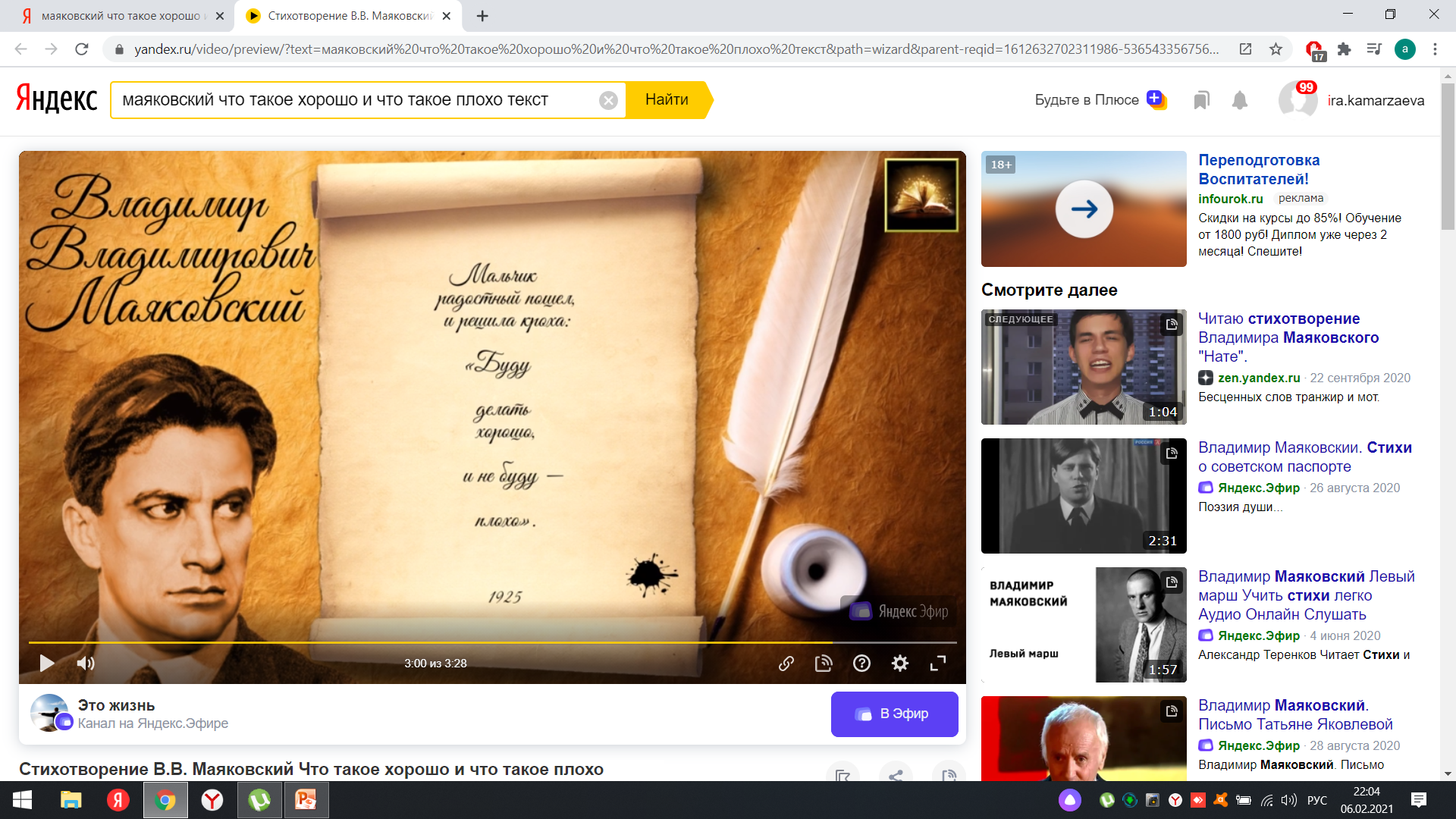